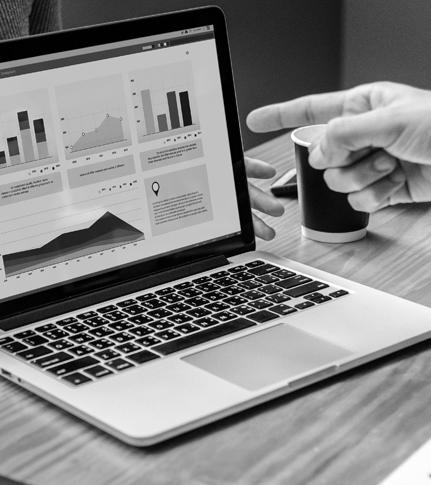 Especialidad Programación 
Módulo Programación y Bases de datos
Programación y Bases de datos
Funcionamiento de aplicaciones
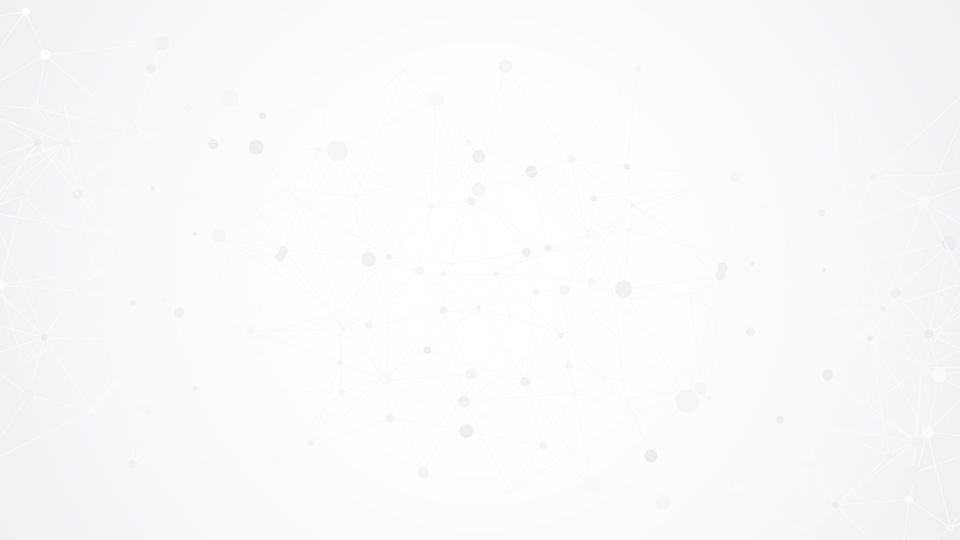 01
ESCENARIO Y CONTEXTO
Funcionamiento de Aplicaciones
02
PROBLEMA
Se describen las actividades a resolver
03
CIERRE
Presentación y revisión de resultados
ETAPAS
CONTENIDO 1
Funcionamiento de aplicaciones
Escenario / Contexto
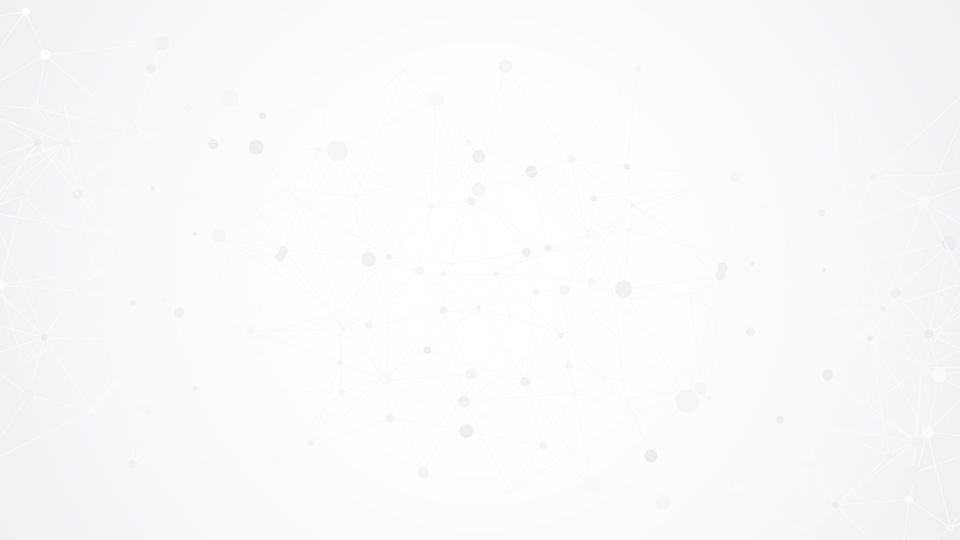 ¿QUÉ SON LAS APLICACIONES MÓVILES?
FUNCIONAMIENTO DE LAS APLICACIONES
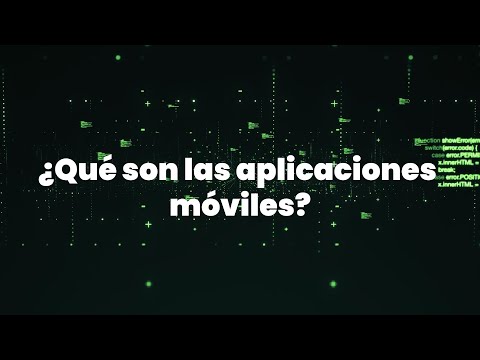 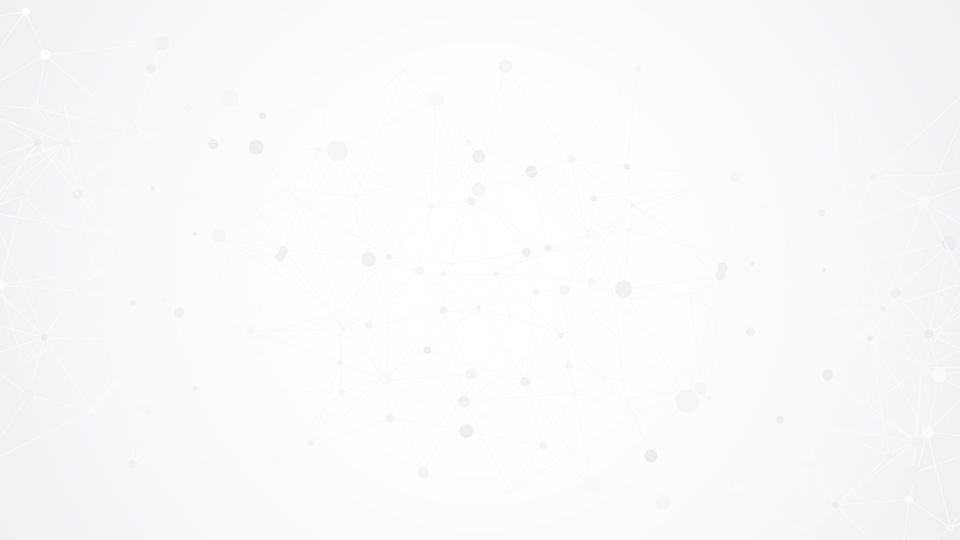 CÓMO FUNCIONAUNA APP
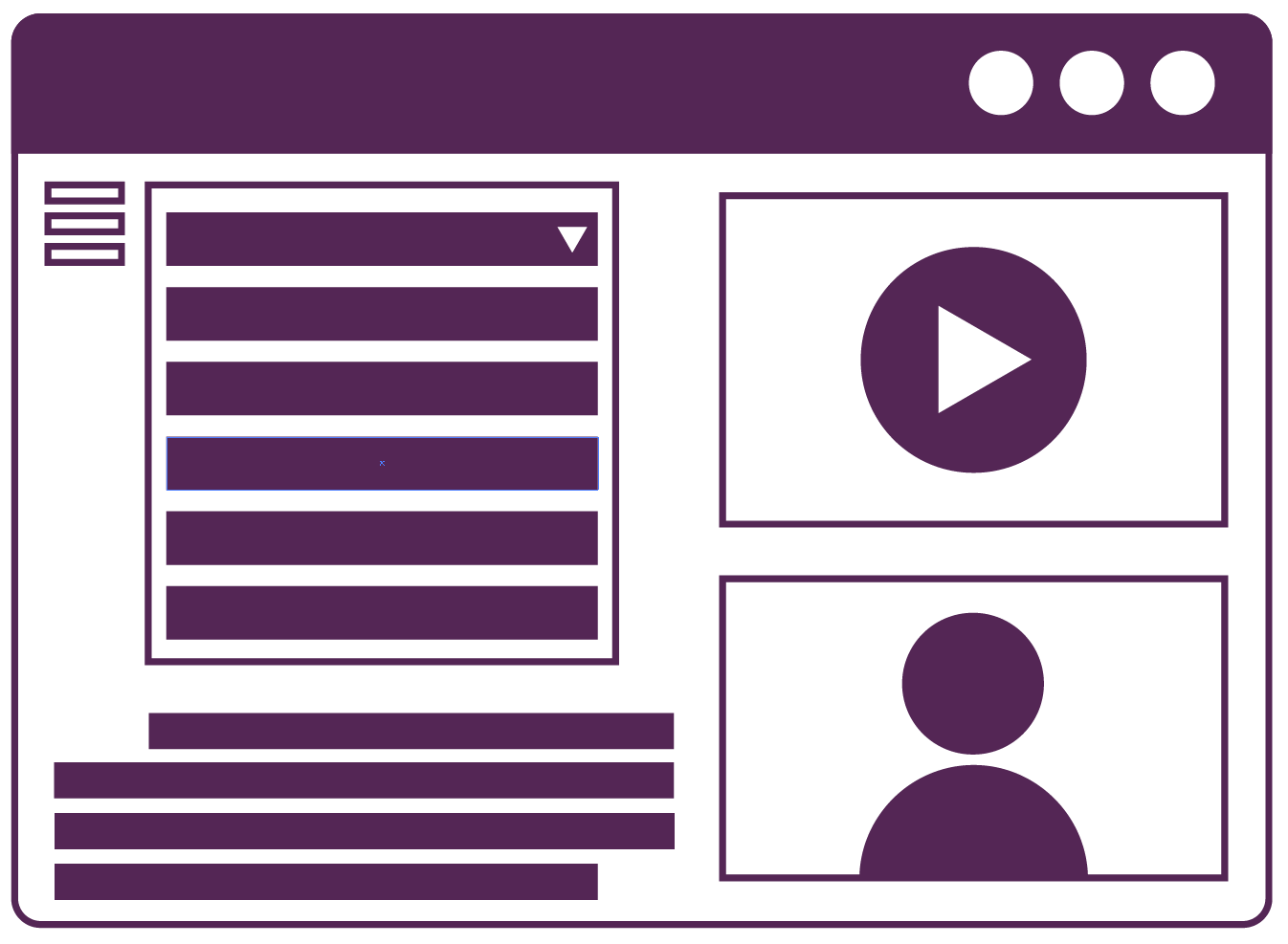 INTERFAZ DE USUARIO: Lo primero que vemos al ingresar a una aplicación es su interfaz para el usuario. Esta incluye botones, menús, imágenes, textos, etc.
ENTRADAS (INPUT): Para poder interactuar con la app esta nos pide datos que le enviamos para que pueda procesar con un programa. A través de la interfaz de usuario nos puede pedir distinta información tal como audio, texto, otras
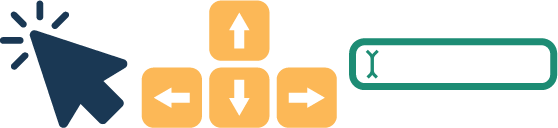 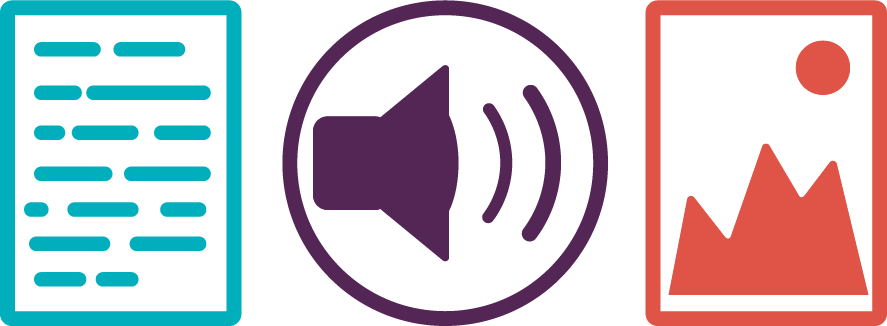 SALIDA (OUTPUT): Es la información que recibimos de respuesta en el dispositivo. Puede ser de distintas formas tales como texto, audio, imágenes, etc.
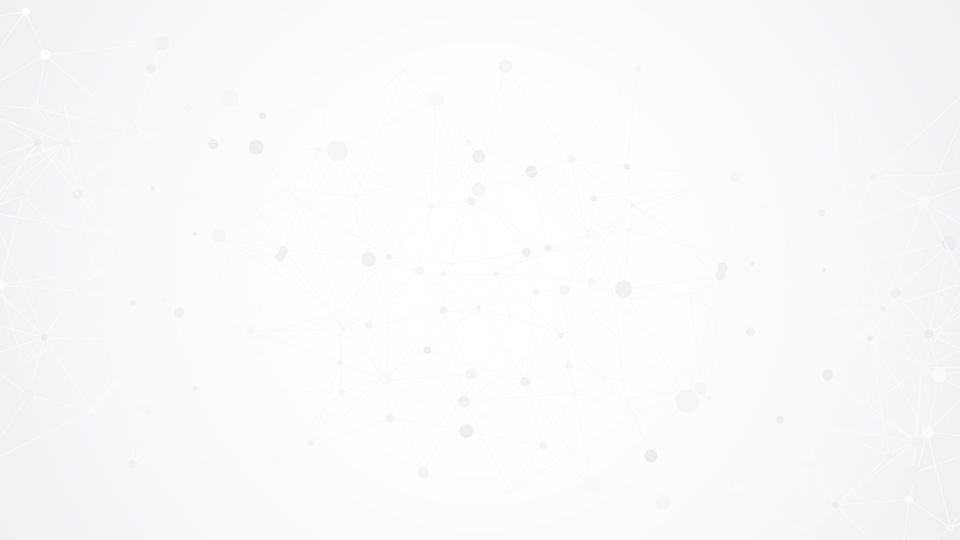 Dirígete a https://studio.code.org/s/csd1-2020/stage/5/puzzle/2  , ejecuta la aplicación y describe los elementos de esta
ACTIVIDAD
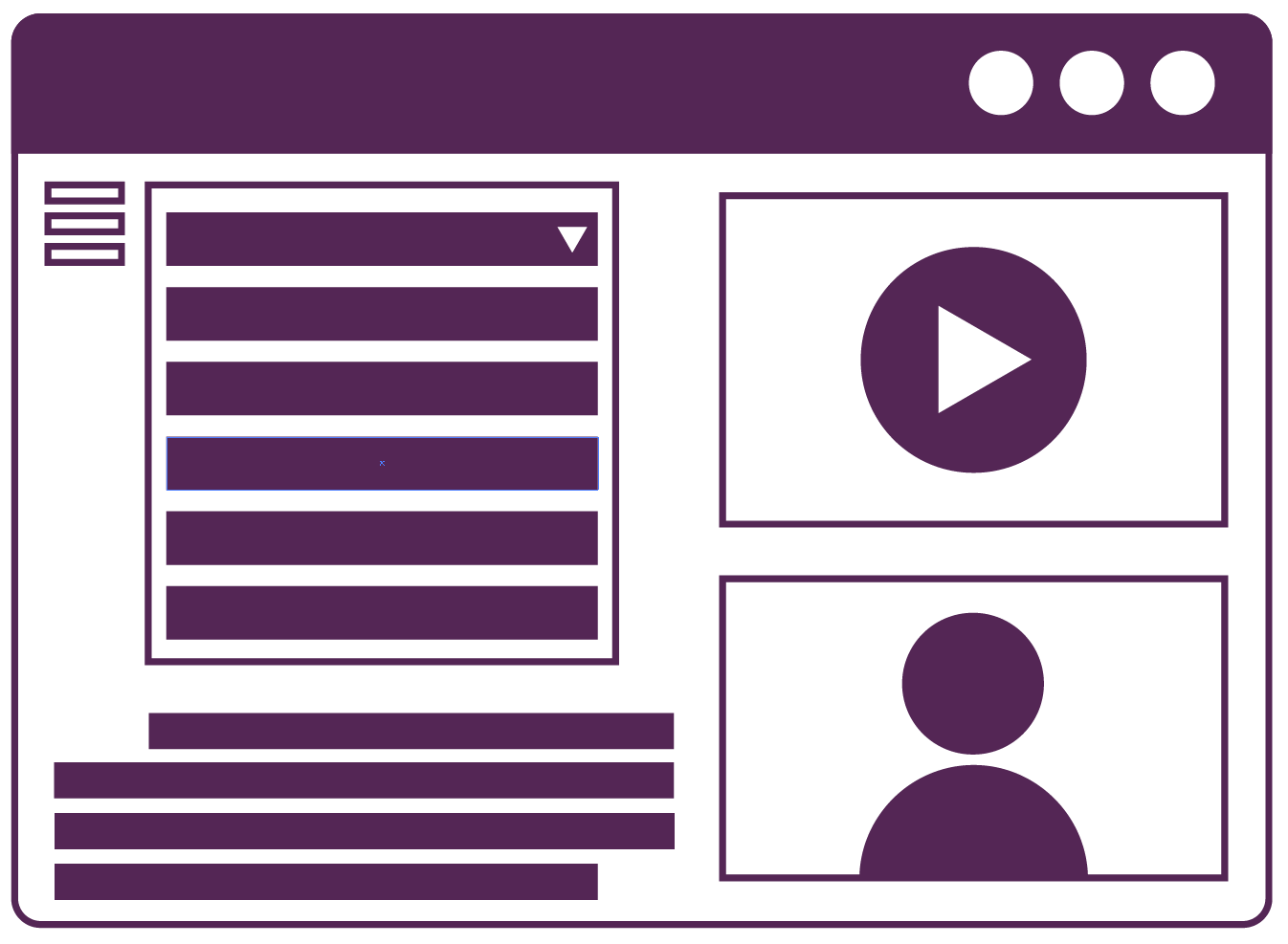 INTERFAZ DE USUARIO:
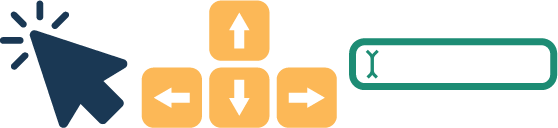 ENTRADAS (INPUT):
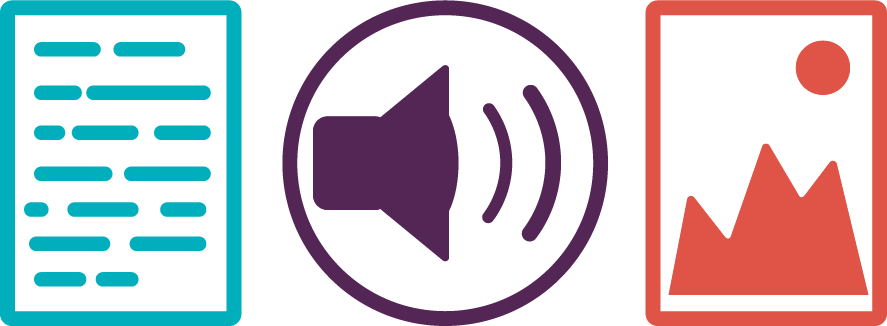 SALIDA (OUTPUT):
[Speaker Notes: Opción de actividad :  https://studio.code.org/s/csd1-2020/stage/5/puzzle/3
https://studio.code.org/s/csd1-2020/stage/5/puzzle/4]
CONTENIDO 2
Resolución de Problemas
Problema a resolver
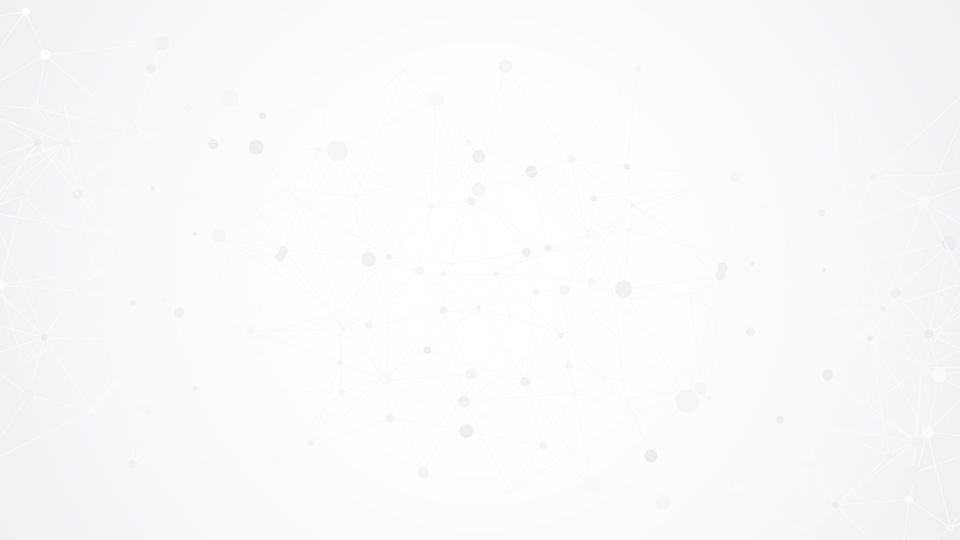 COMPRENDIENDO ENTRADAS YSALIDAS DE TU APP FAVORITA
INTRODUCCIÓN

Armen equipos de trabajo de dos personas y escojan una aplicación. Deberán describir su interfaz usuario, entradas y salidas.
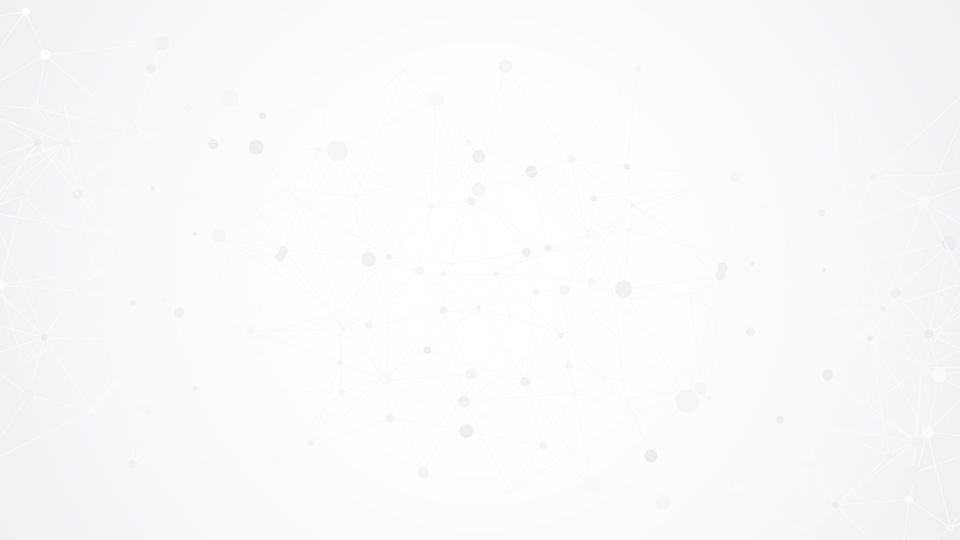 EJEMPLONOMBRE APP
INPUT

Aquí debe ir algo

Característica 1
Característica 2
Característica 3

DESTACAR
OUTPUT

Aquí debe ir algo

Característica 1
Característica 2
Característica 3

DESTACAR
INTERFAZ

Aquí debe ir algo

Característica 1
Característica 2
Característica 3

DESTACAR
CONTENIDO 3
Resolución de Problemas
Cierre y Reflexión
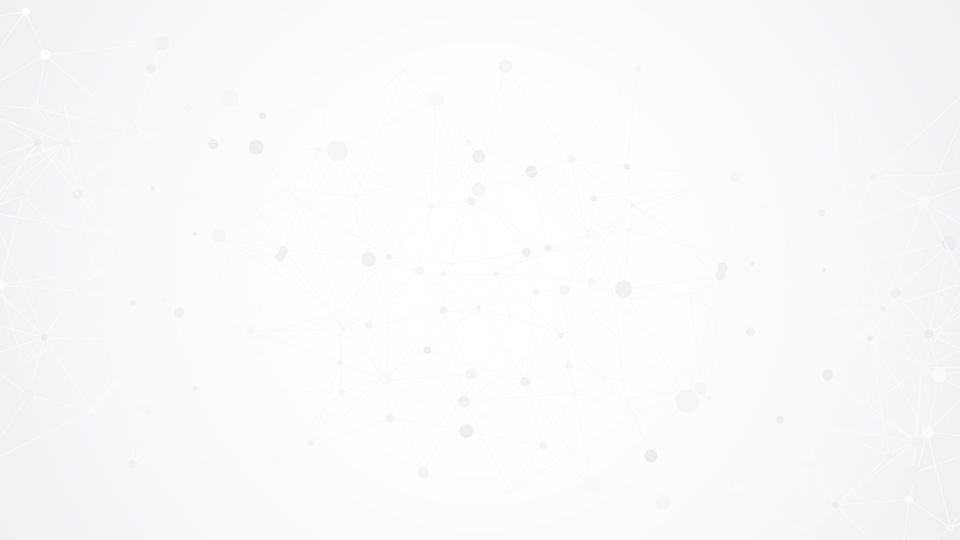 PRESENTACIÓN DELÍNEAS DE TIEMPO
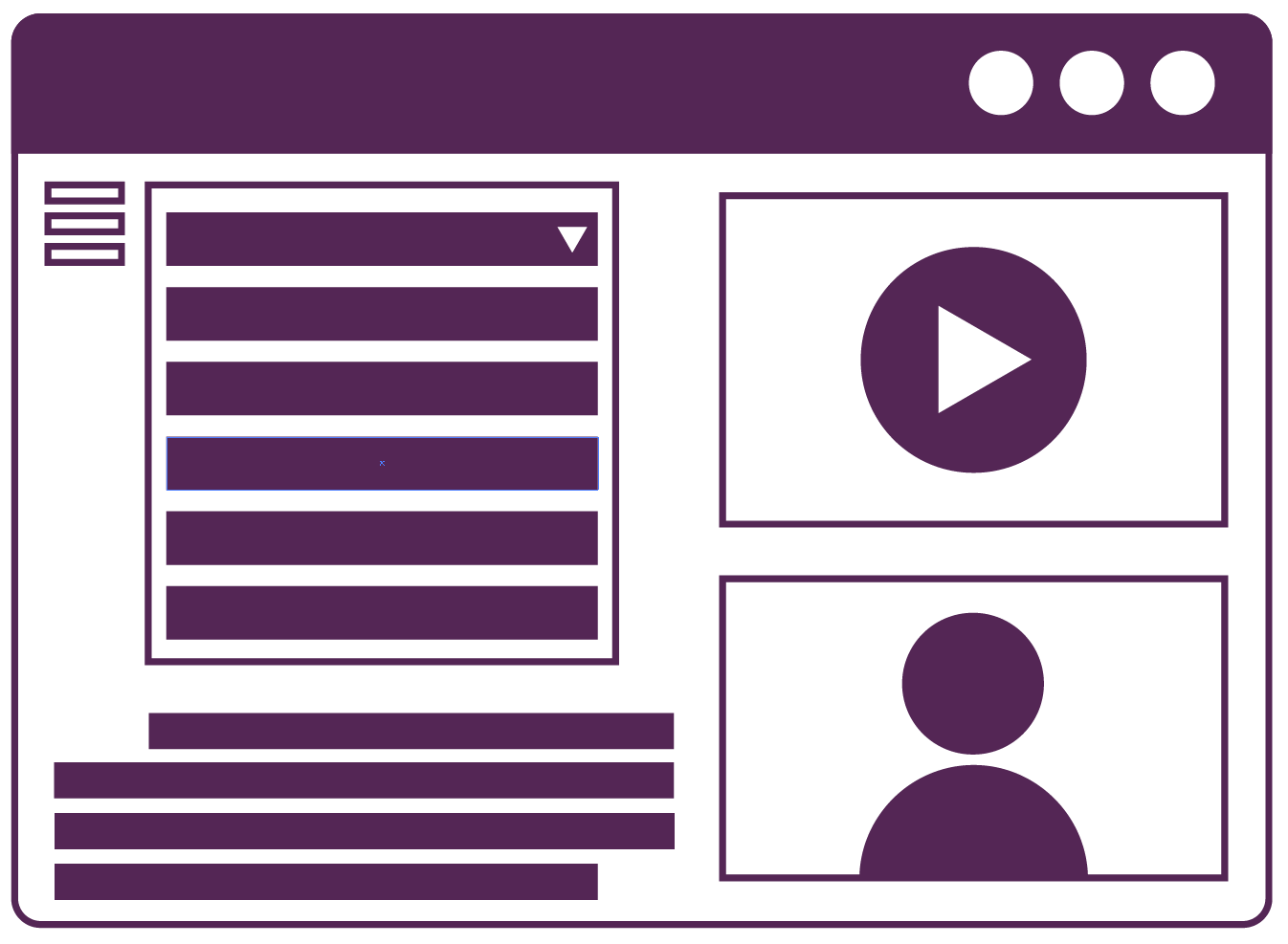 Cada equipo presentará y contará lo investigado de su app.
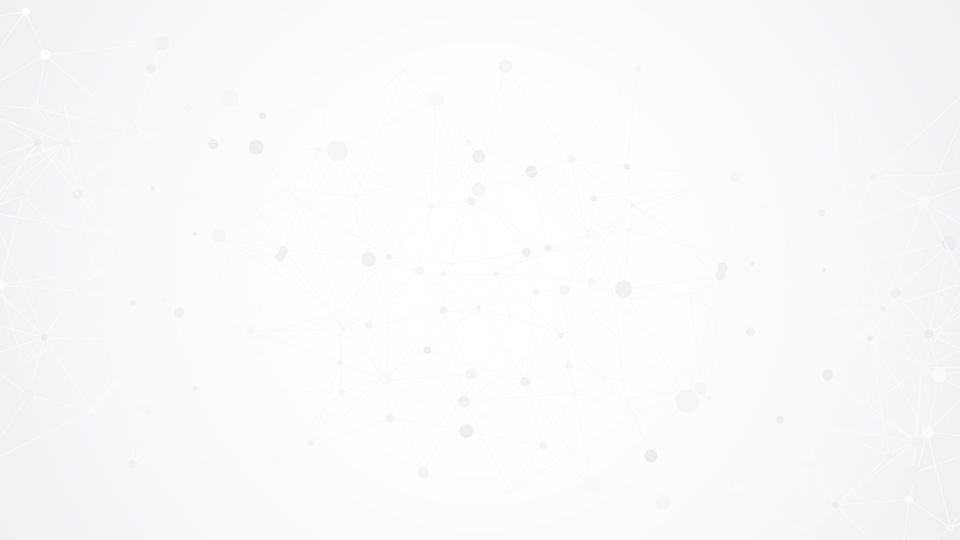 REFLEXIONESFINALES
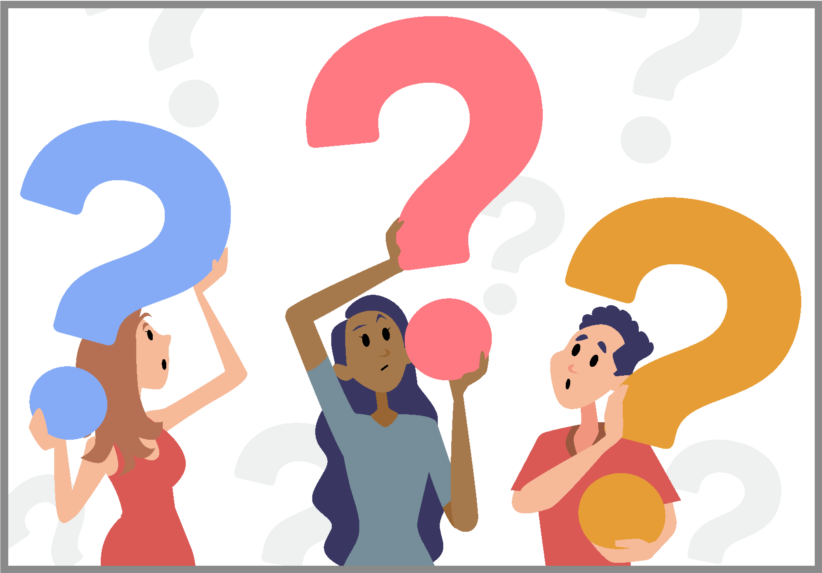 Las apps tienen en común…

Lo más importante de las apps…

Sin input una app…